[Speaker Notes: Please keep this, this will be a placeholder to have up on the screen when you aren’t presenting.]
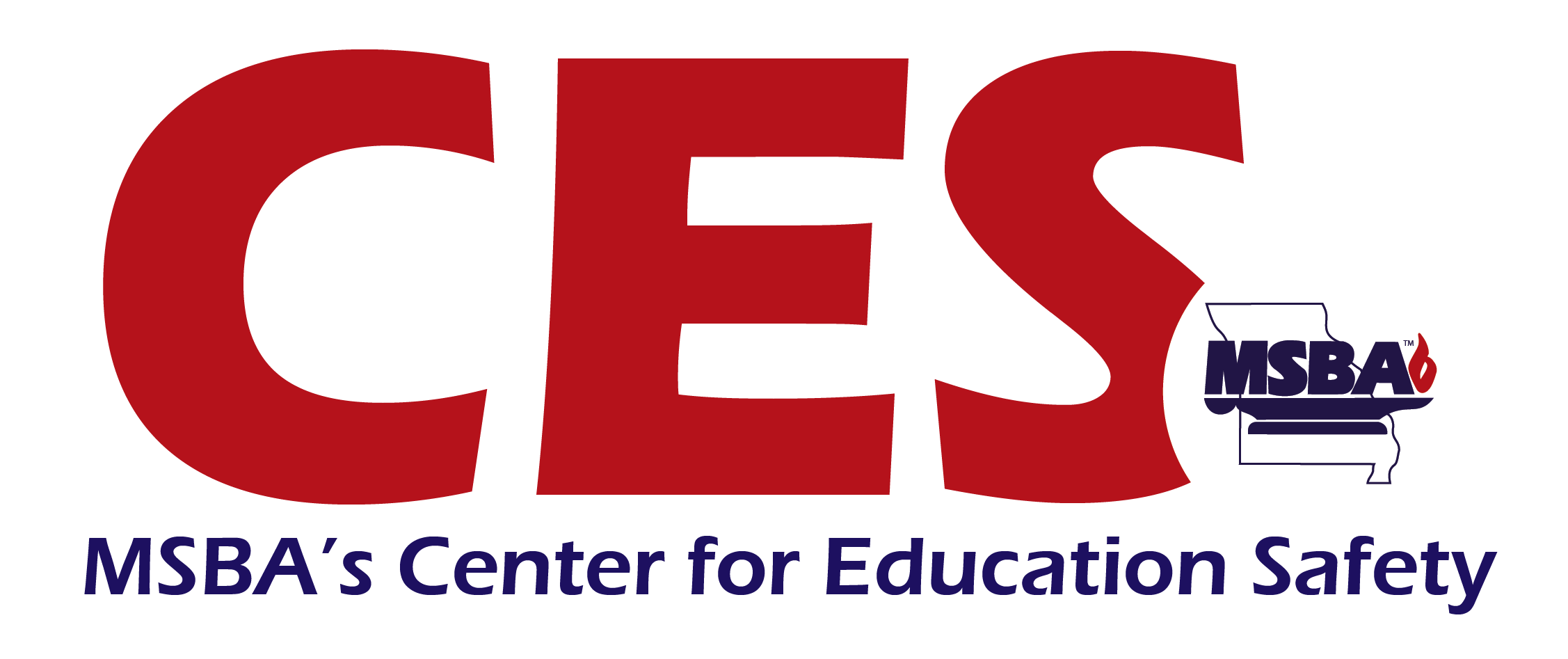 Implementation of Stop the Bleed
By: Glen Moore, MSW   Education Safety Coordinator
[Speaker Notes: This is where you put the name of your presentation.]
Purpose of Stop the Bleed
Multi-purpose method of helping in dire situations
With minimal training, it allows one to help:
Gunshot
Shop class
Vehicle accident
Tornado
[Speaker Notes: This should be the style on all of you slide with content.]
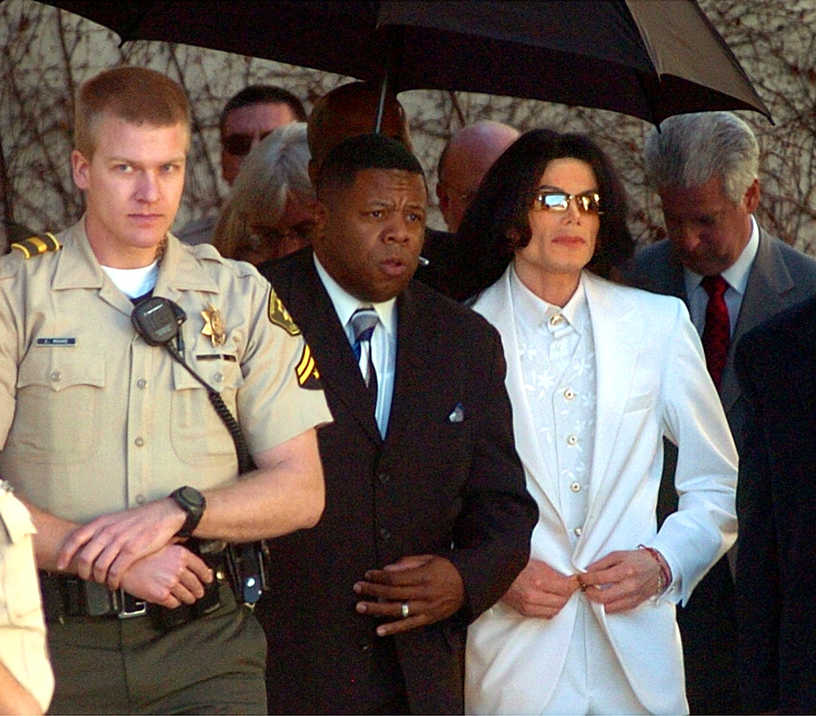 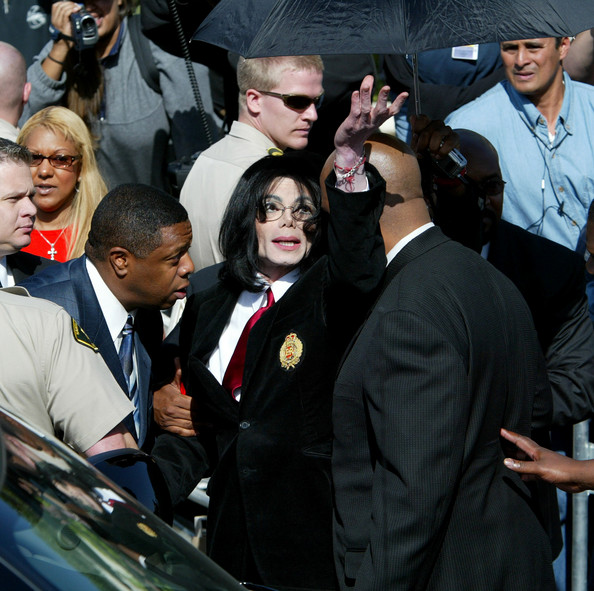 [Speaker Notes: This should be the style on all of you slide with content.]
Simple Methods / Preventable Death
Similar to:
CPR
Heimlich
Stop, Drop, and Roll
Easy for all staff and older students to learn
Be cautious with your presentation
YouTube Shooting
[Speaker Notes: This should be the style on all of you slide with content.]
Demonstration
Determine time needed to teach each skill

Manage group size

Adapt to total time allowed (build in breaks)

Keep training in nearby rooms
Example
Determine time needed to teach each skill: 20 minutes

Group size:  90 people

Adapt to total time allowed (build in breaks):  2 hours  

Group sizes:  15 people in each

Number of instructors:  6-12
[Speaker Notes: Obtain instructors from hospitals, law enforcement, Fire department, EMS, etc.]
Options
Keep a theme 

Random topics

All tabletop exercises

All test scenarios
Options
Keep a theme (tornadoes in this example) 

Random topics

All tabletop exercises

All test scenarios
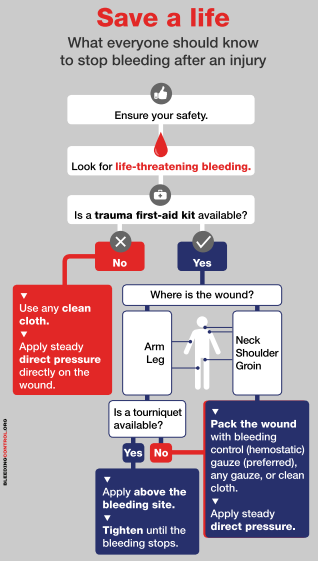 3 Minutes
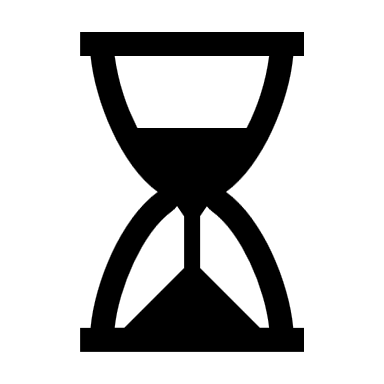 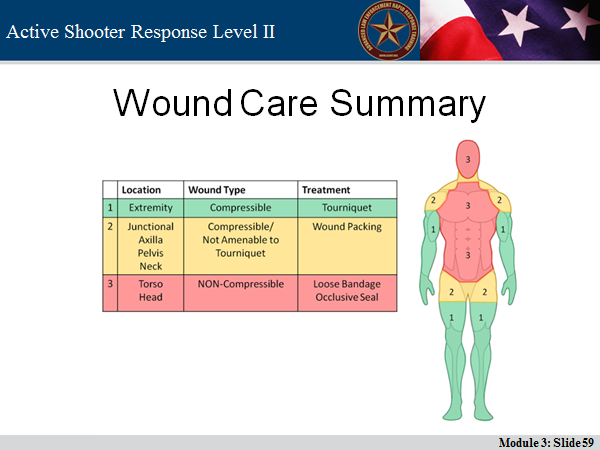 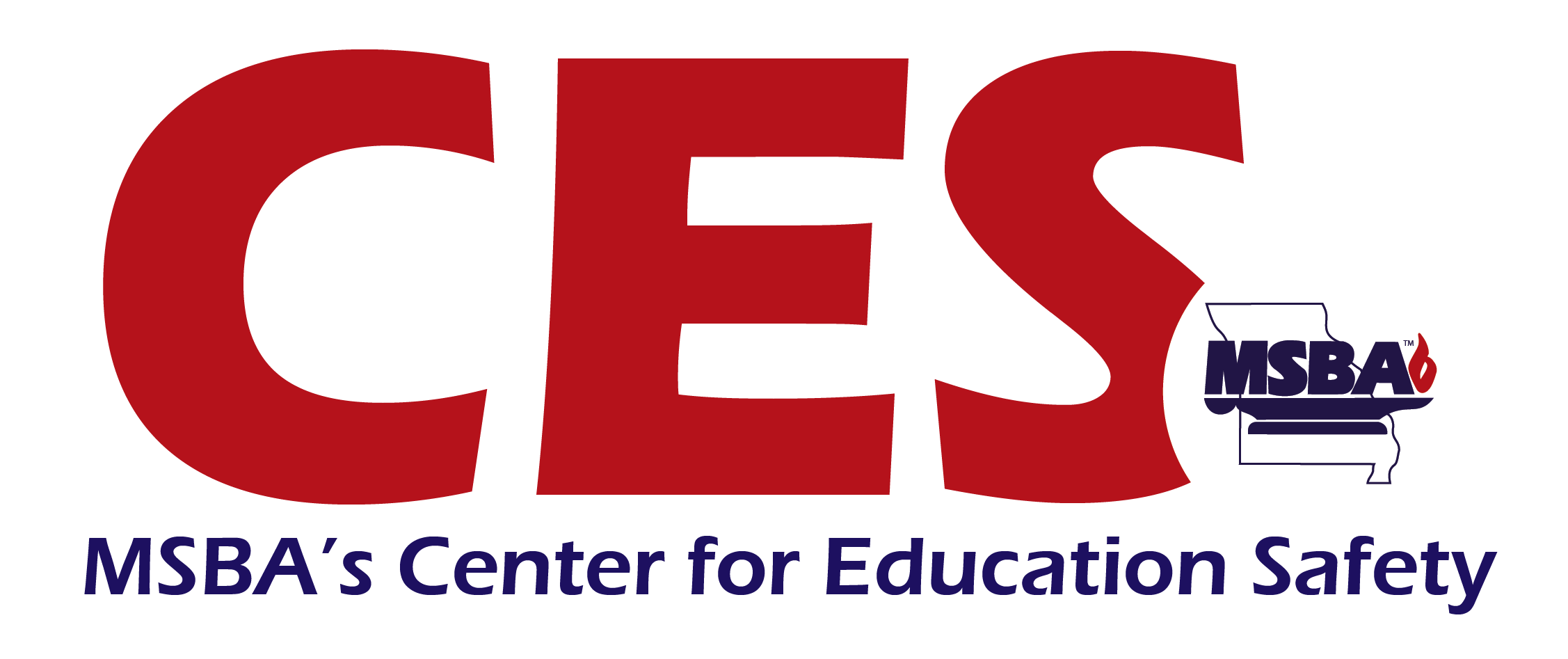 Glen Moore, MSW
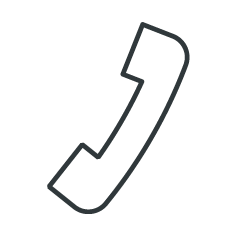 417-252-0571
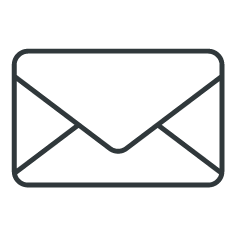 moore@mosba.org
2100 I-70 Drive Southwest
Columbia, MO 65203
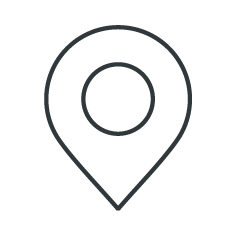 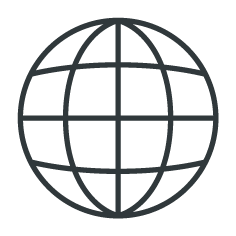 www.mosba.org
Twitter: @MissouriSBA  |  Facebook: @moschoolboards|  #2020MSBA
[Speaker Notes: This is you contact slide. Add your information and leave up after your presentation so people can write down you contact information.]